Гжельская роспись
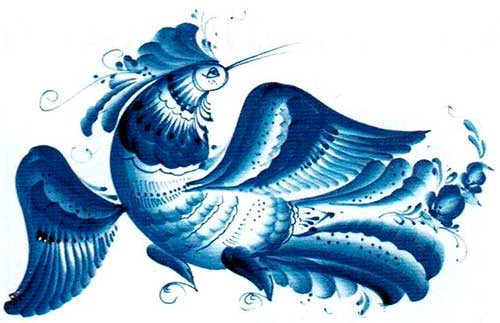 Гжельская керамика привлекает к себе всех, кто любит и ценит красивые вещи. Давайте же и мы приобщимся к этой красоте. Гжель – это один из центров России, где на протяжении 670 лет производят керамические изделия. Слово “гжель” имеет балтийские корни и, вероятнее всего, произошло от названия реки “Агжелка”, которая протекает недалеко от рассматриваемой области. Гжельская керамика известна по всему миру благодаря своему уникальному кобальтовому цвету и замысловатому орнаменту.
Элементы росписи
Излюбленным узором гжельской росписи стала роза. Чаще всего её рисуют крупными широкими мазками, начиная с центра рисунка. Ещё один популярный мотив – это птицы. Их изображают в разных позах: поющими, летящими, сидящими на ветке. Часто встречаются сцены из повседневной жизни людей: охота, праздники, различные битвы и т. д. Узоры уникальны, ведь каждое изделие расписывается вручную.
Капельки, и составные из них узоры: приближаемся к флористическим мотивам (цветы, растения). Капельками хорошо изображать лепесточки, листочки и веточки.
Мазок с тенью - или "мазок на одну сторону". Особенность такого мазка - в том, что след после кисти остается в плавным переходе цвета - от темного к светлому.  Секрет этого мазка: правильное распределение краски на кисти - с одного края ее должно быть больше (с этого края и подучится более темный оттенок).
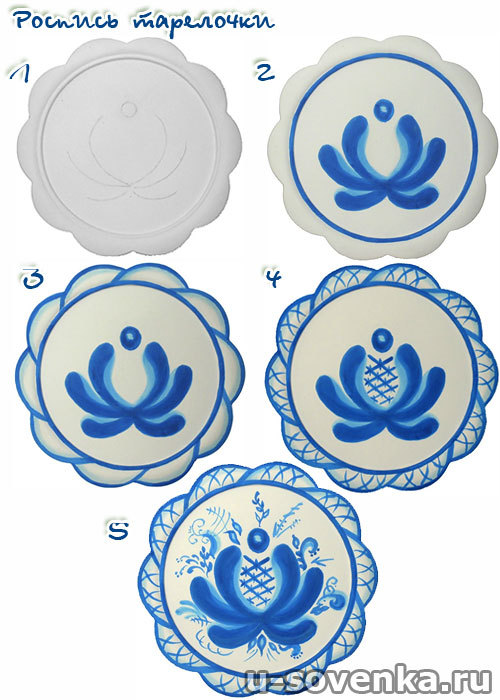